… auguri mamma  e buon appetito
INS  PAOLA DE FALCO 
      Sez.  F PLESSO SICILIANO
Se la tovaglietta della mamma preparare vorrai ilfoglio  bianco colorare  dovrai!!!
Guarda il video con  attenzionee della maestra ascolta la  spiegazione.
bambini …ripetiamo i concetti topologiciascoltate la canzoncina sulla destra e sinistra
realizziamo  la tovaglietta e aiutiamo mamma ad apparecchiare alla maniera di Tullet
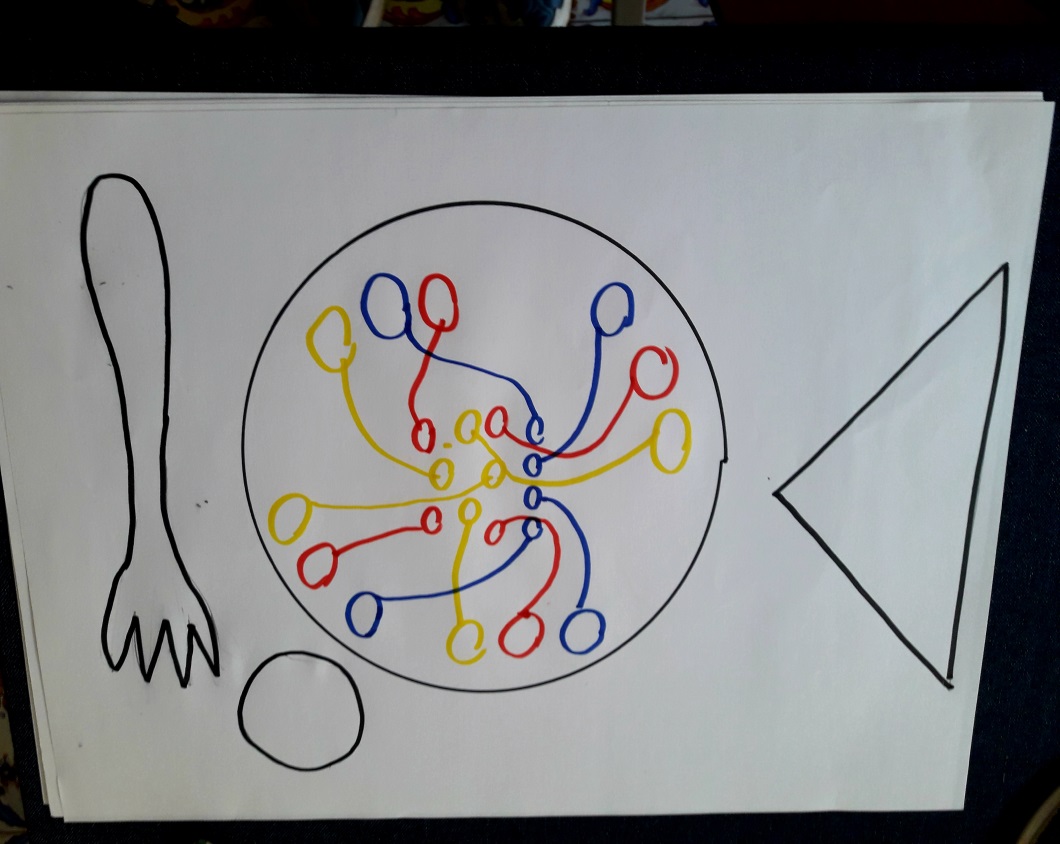 …la tavola e pronta
I campo di esperienza prevalentemente coinvolti sono:
La conoscenza del mondo 
I discorsi e le  parole
Immagini, suoni e colori